CHOICE OF PBL SCHEME FOR HIGH RESOLUTION HWRF: GFS –VS- MYJ
Bao et al., 2010 
(under preparation)
HRD science meeting presentation
Radial Velocity from Composite Storm
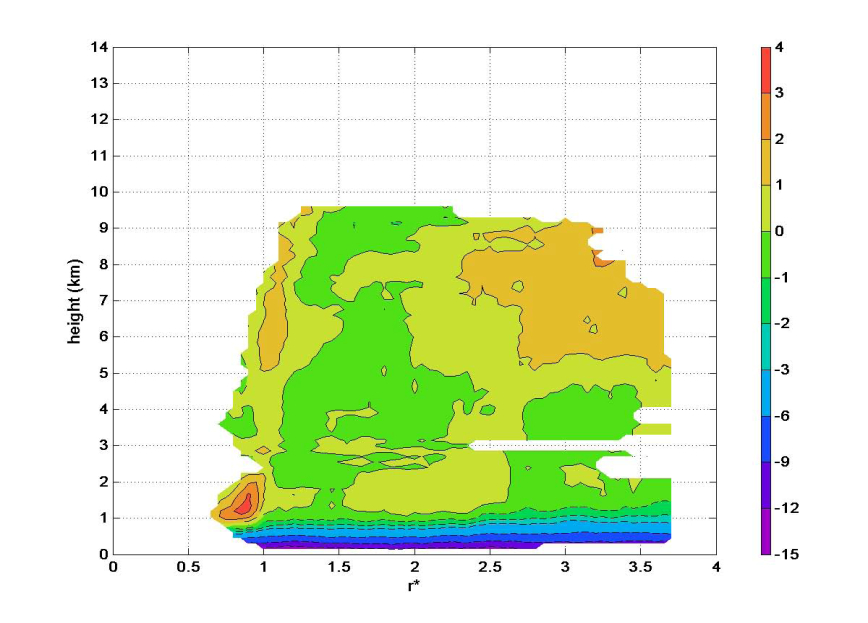 GFS BL Scheme: 60-72 hr mean of u,v and dv/dt
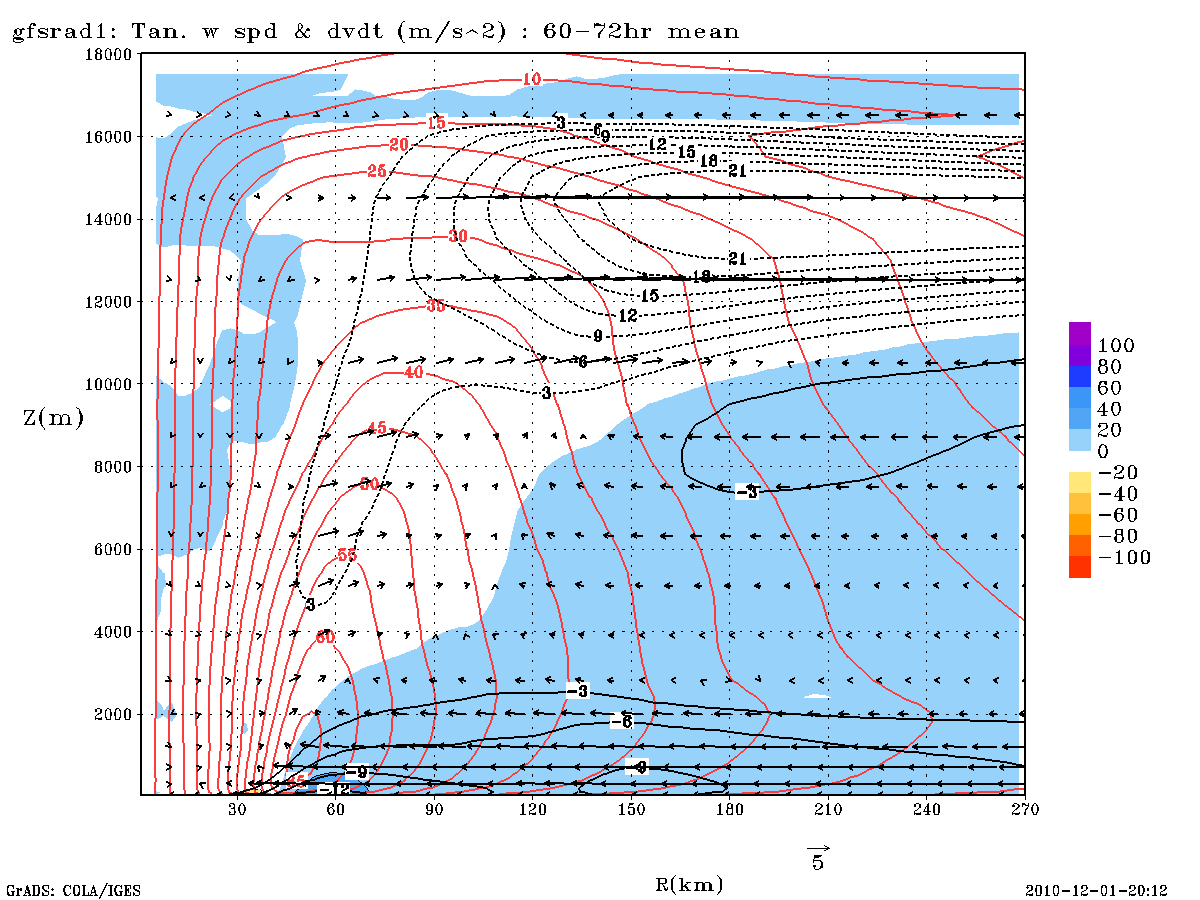 MYJ BL Scheme: 60-72 hr mean of u,v and dv/dt
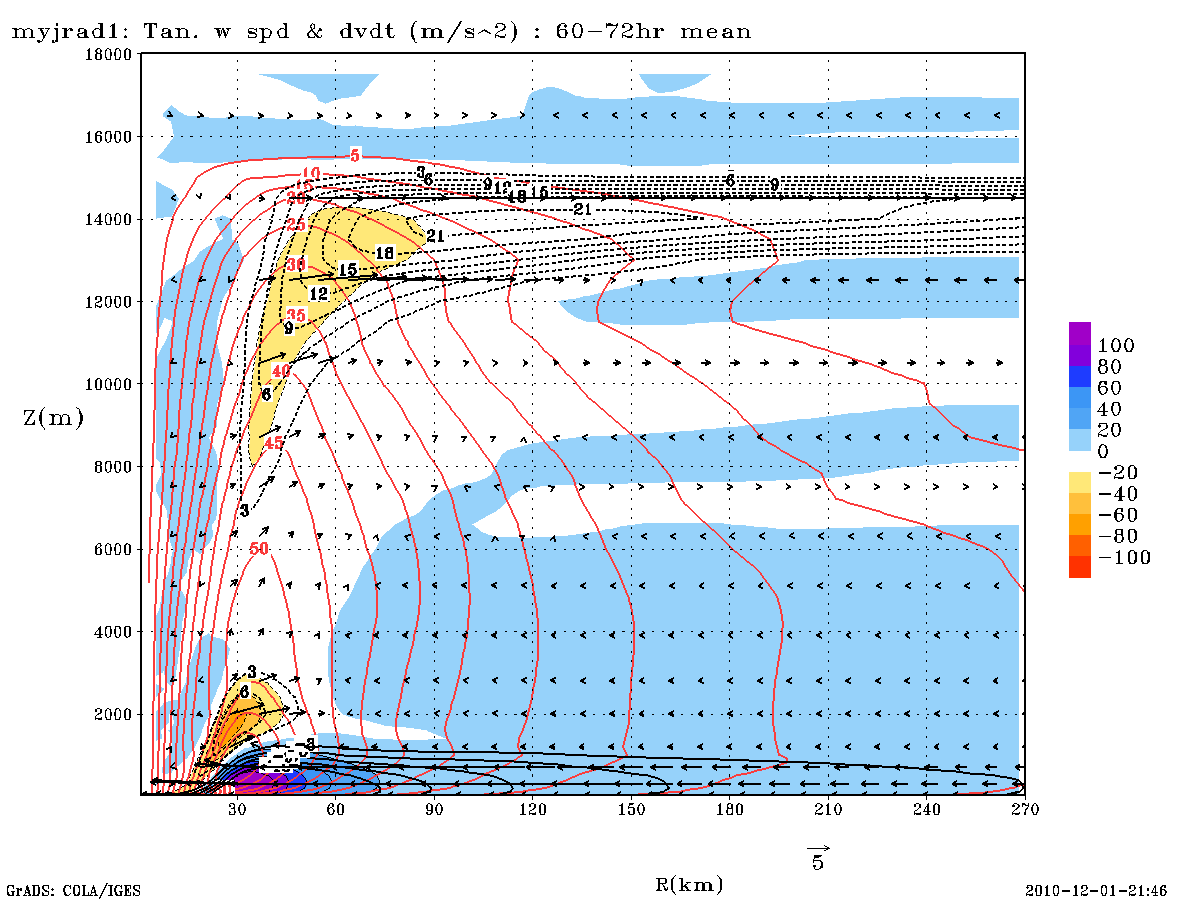 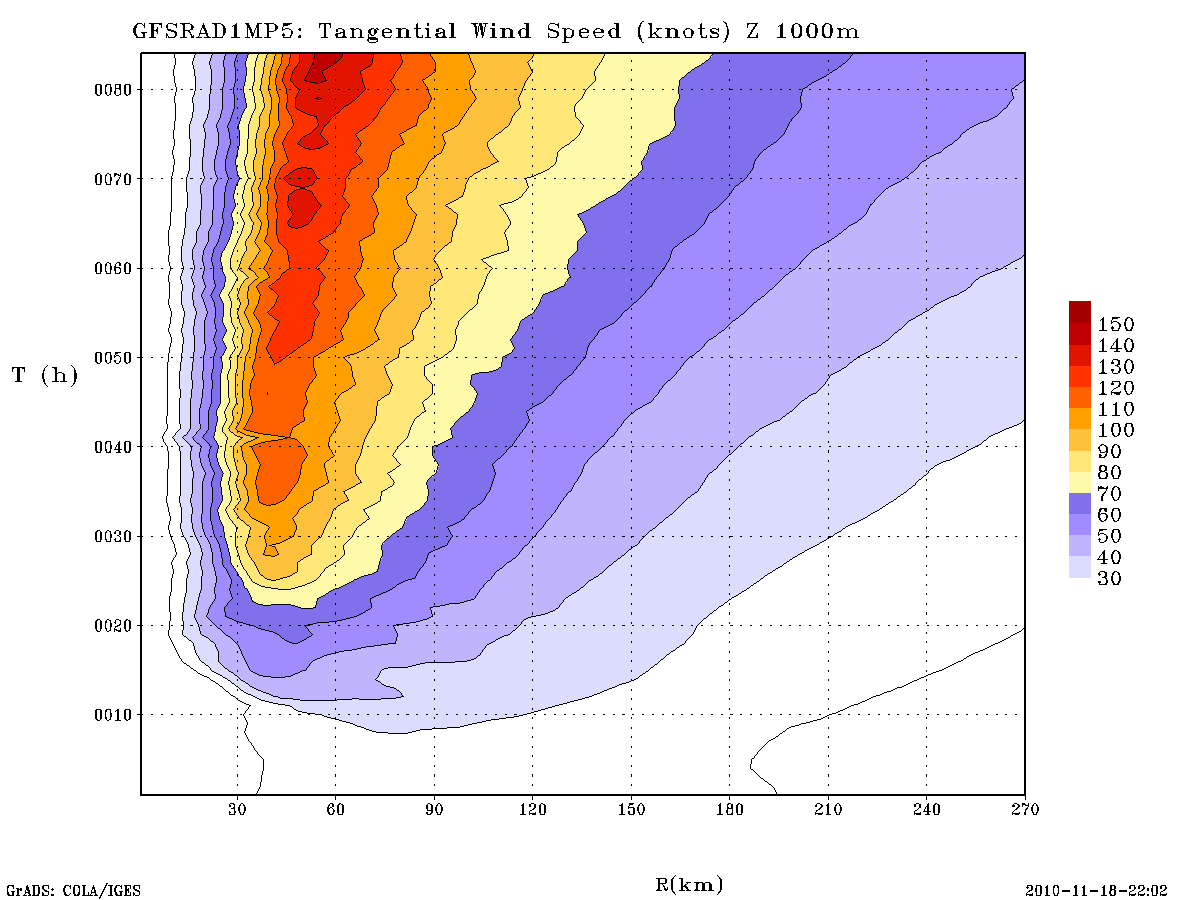 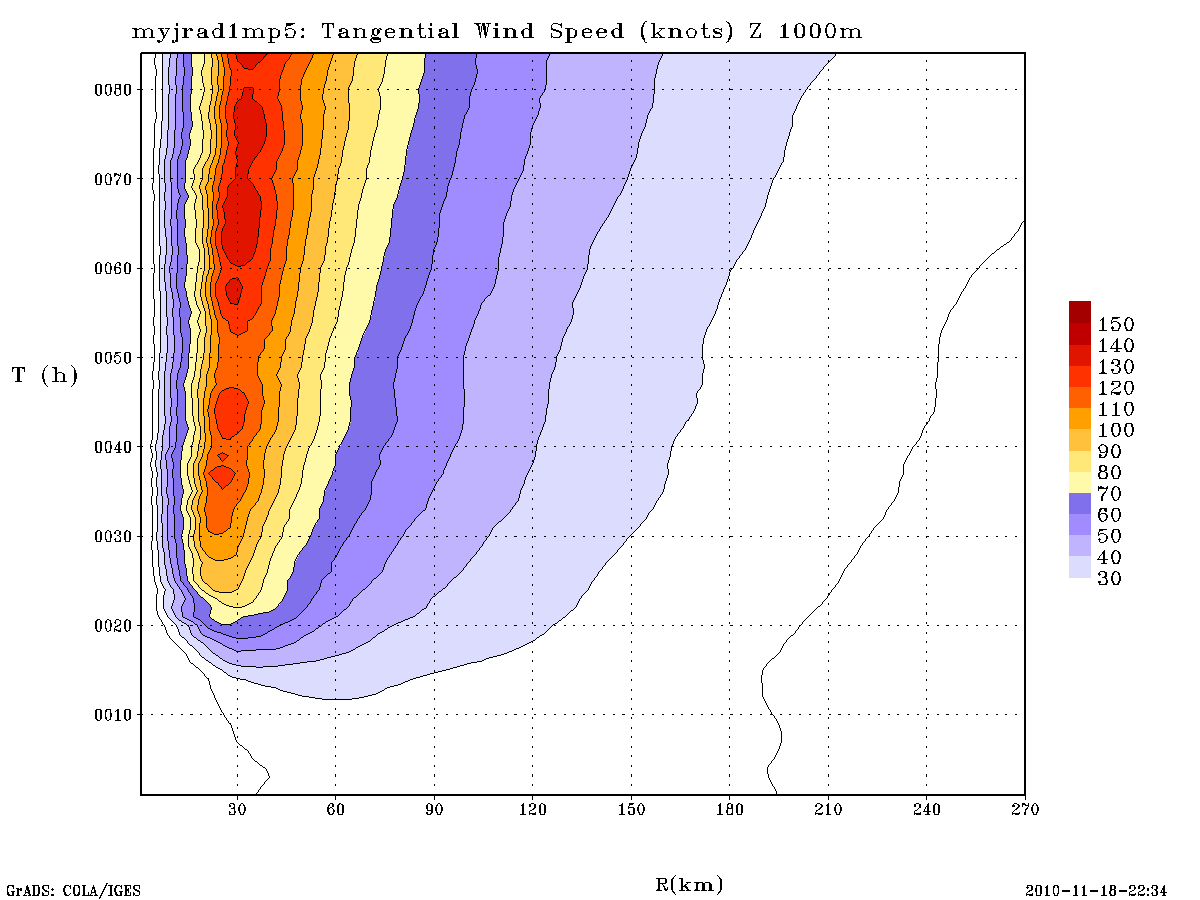 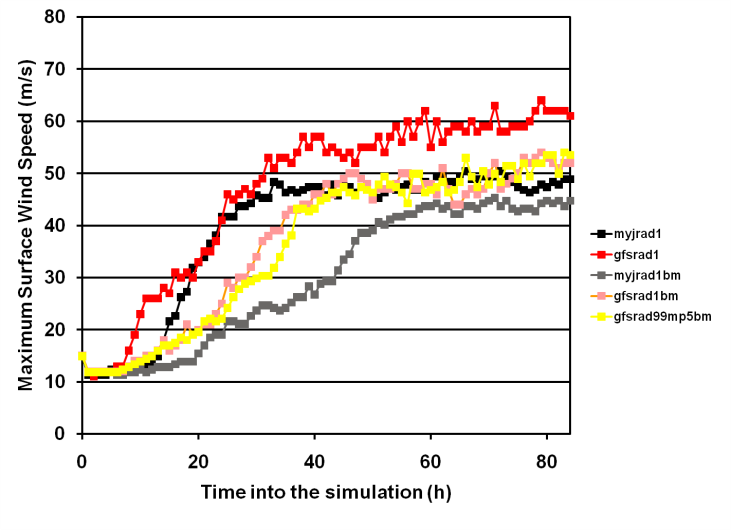 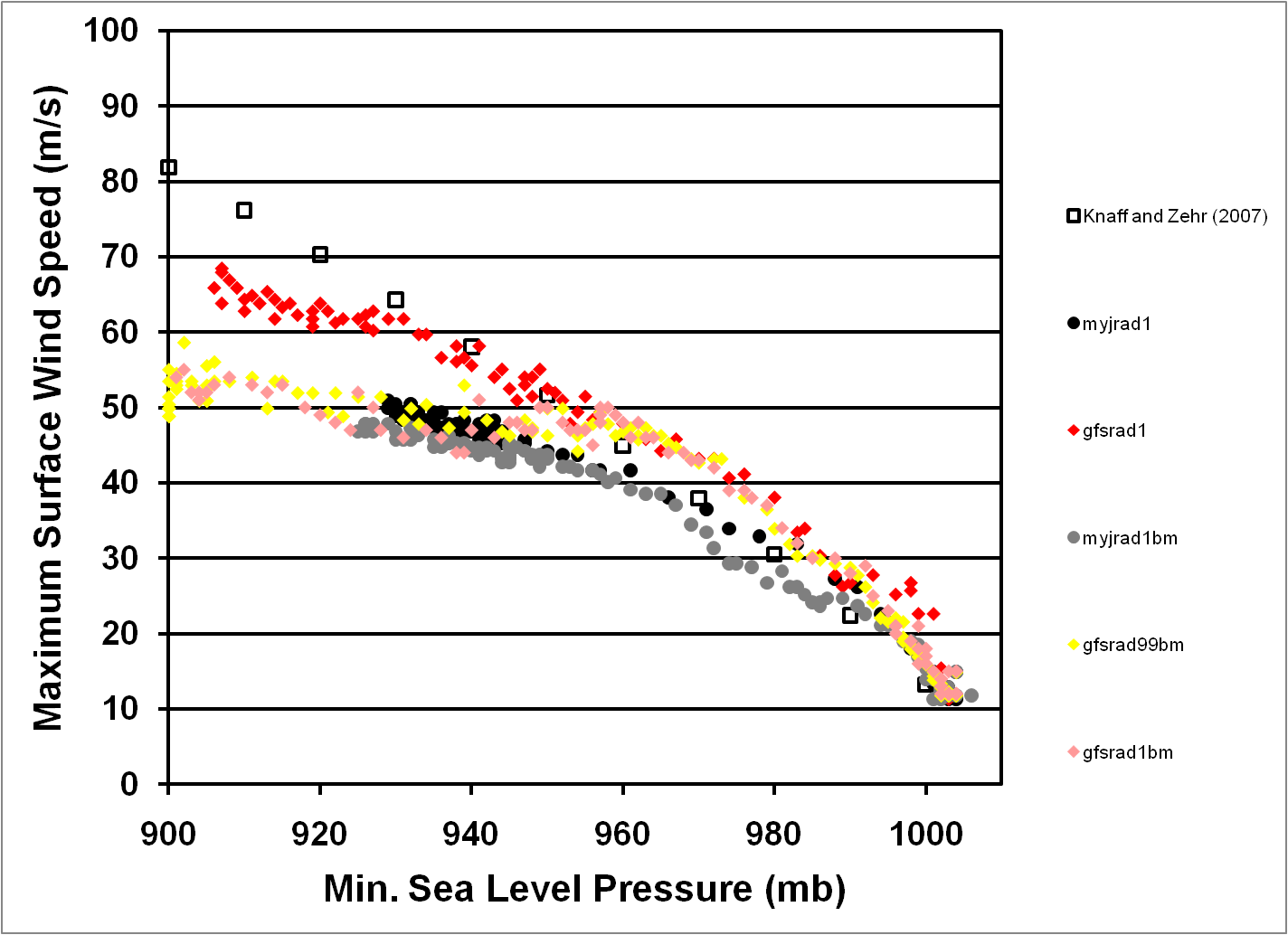